Управление образования администрации муниципального района имени Лазо Хабаровского края
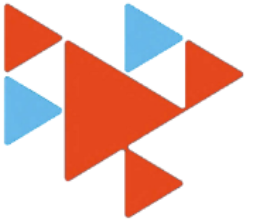 Организация целевого обучения     в муниципальном районе имени Лазо для приоритетных отраслей экономики и социальной сферы
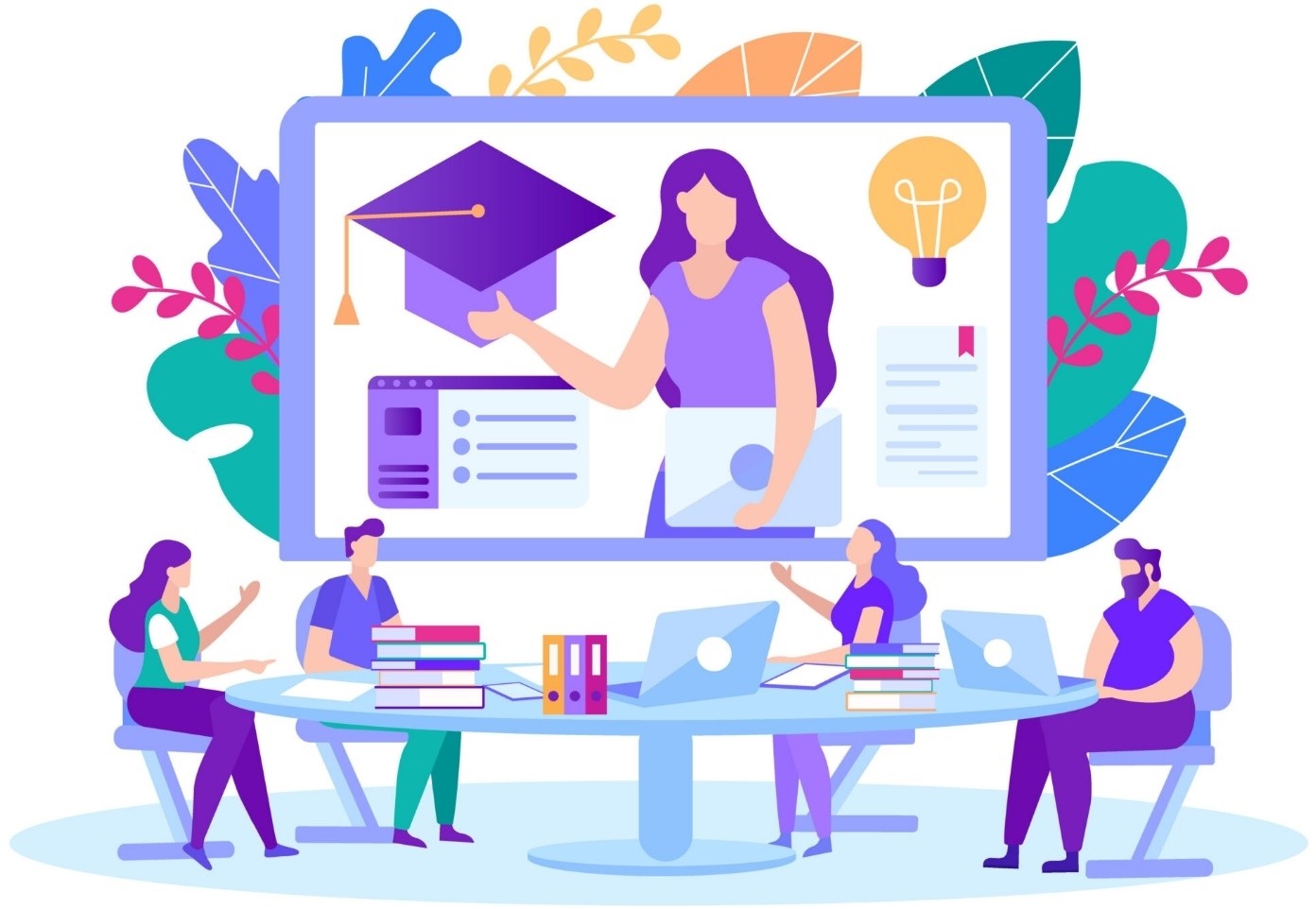 2025
I.  Целевое  обучение –  обучение по  программам  среднего профессионального и высшего образования на основании договора о целевом обучении, заключенного между гражданином, поступающим на    обучение    по    образовательной    программе    среднего профессионального или высшего образования, и заказчиком целевого обучения.
Заказчиками целевого обучения могут быть:
федеральные государственные органы;
органы государственной власти субъекта Российской Федерации;
органы местного самоуправления;
юридические лица;
индивидуальные предприниматели.

Управление образования вправе  выступать  заказчиком  целевого обучения для:
дошкольных образовательных организаций района имени Лазо;
общеобразовательных организаций района имени Лазо;

Указанные организации включаются в договор о целевом  обучении  в   качестве  работодателя,  гарантирующего трудоустройство гражданина после прохождения целевого обучения.


Гражданин,  в  свою  очередь,  осваивает  ту  образовательную программу, которая указана в договоре между ним и организацией, и обязуется отработать у работодателя после завершения обучения     не менее 4-х лет.
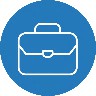 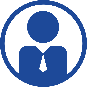 Преимущества целевого обучения:
поступление  в  образовательную  организацию  высшего  или среднего профессионального образования на  основе  отдельного конкурса;
бесплатное обучение (в случае поступления в рамках федеральной квоты);
гарантированное трудоустройство по полученной профессии или специальности на срок не менее 4 лет;
получение региональных мер поддержки в период обучения.

Механизм организации целевого обучения в районе имени Лазо

Управление образования осуществляет сбор заявок                        от работодателей района на 2025  год  о  потребности               в  подготовке  необходимых специалистов. В срок до 10 июня 2025 г.   на платформе «Работа в России» публикуются предложения о заключении договоров о целевом обучении;

Гражданин, претендующий на целевое обучение, предоставляет      в Управление образования необходимый пакет документов для участия в отборе  претендентов  на  право  заключения  договоров     о  целевом обучении по специальности, выбранной из  перечня предложений, - в срок до 25 июля 2025 года;

С гражданином, прошедшим отбор претендентов, Управление образования заключает договор о целевом обучении;

Гражданин, заключивший договор о целевом обучении, проходит отдельный  конкурс  в  образовательной  организации  высшего  или среднего  профессионального  образования,  на  право  зачисления       в рамках федеральной квоты;

По  окончании  обучения  гражданин  осуществляет  трудовую деятельность у работодателя в соответствии с условиями договора о целевом обучении, сроком не менее 4-х лет.
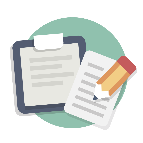 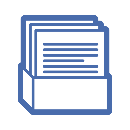 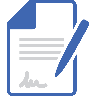 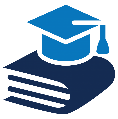 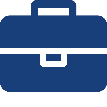 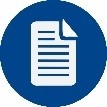 Перечень документов, которые гражданину, претендующему на целевое обучение, необходимо представить для прохождения отбора претендентов на право заключения договора о целевом обучении:
1)	заявление	об договора		о	целевом
участии	в	отборе	на	право	заключения обучении
с	Управлением образования по
установленной форме;
2)      согласие	на
обработку	персональных	данных	по
установленной форме;
3)	копия документа государственного образца об основном или среднем общем образовании;
4)     справка (ведомость) об успеваемости за текущий учебный год либо ее копия;	
         5)     копия паспорта или иного документа, удостоверяющего личность претендента, СНИЛС, ИНН;
         6)     характеристика со школы;
         7)     документы, удостоверяющие личность и полномочия родителя (законного представителя) (предоставляется при подаче заявления от имени претендента родителем (законным представителем).
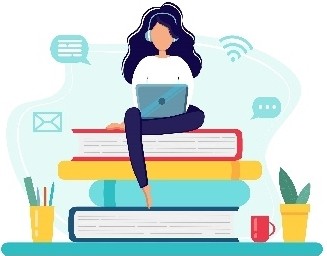 Куда подаются документы?
Документы	подаются	в	Управление образования администрации муниципального района имени Лазо одним из способов:
лично	или	почтовой	связью	по	адресу:	Хабаровский	край,	           р-он им. Лазо, п. Переяславка, ул. Постышева, д. 15, 2 эт., 2 каб.;
по электронной почте obrlazo@yandex.ru.
Подробную информацию о целевом обучении можно узнать         в Управлении образования по номеру телефона: 8(42154)21-8-83.
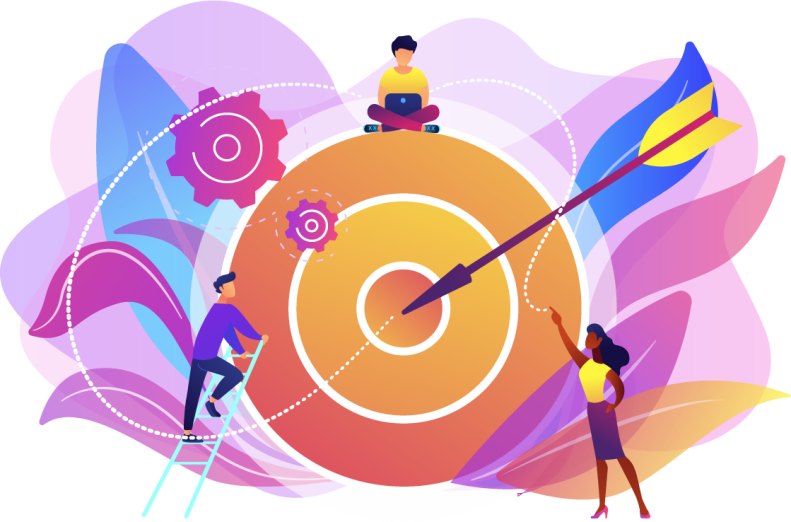 II. Меры поддержки для граждан, обучающихся по договорам о целевом обучении
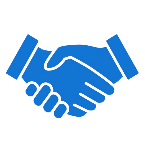 Управление образования оказывает гражданам, обучающимся в рамках договоров о целевом обучении, следующие меры поддержки (утверждены постановлением администрации муниципального района имнени Лазо от 21.11.2024 № 1270-па):
для	обучающихся	по	очной	форме	обучения	-	ежемесячная
материальная выплата (стипендия) в размере:
4 000 рублей в месяц - для обучающихся на оценку «отлично»;
3 000 рублей в месяц - для обучающихся	 на оценки «отлично» и
«хорошо»;
2 500 рублей - для обучающихся на оценки «отлично», «хорошо» и
«удовлетворительно»;

Согласно  порядку,  утвержденному  постановлением администрации муниципального района имени Лазо от 21.11.2024  № 1270-па,  вышеуказанные  меры  поддержки оказываются  гражданам  по  их  заявлению  при  соблюдении определенных условий.
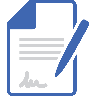 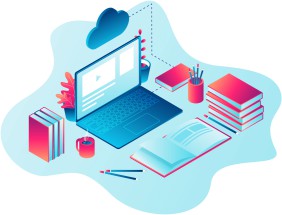 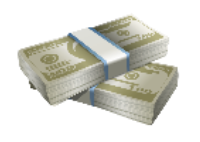 Материальная выплата назначается гражданам, обучающимся по очной форме обучения, ежемесячно по итогам предшествующего (отчетного) семестра с учетом успеваемости и при условии:
отсутствия академической задолженности в отчетном семестре;
отсутствия факта нахождения студента в академическом отпуске;
предоставления гражданином в течении 15 рабочих дней после окончания семестра:
заявления (по установленной форме);
выписки	из	кредитной	(банковской) организации	с	указанием сведений о банковских реквизитах и номере счета;
копии	страхового	свидетельства	обязательного	пенсионного страхования.


В    целях    установления    фактов    отсутствия/наличия академической задолженности и нахождения/ненахождения студентов в академическом отпуске Управление образования не позднее 1 марта и 1 сентября запрашивает у образовательных организаций, в которых проходят обучение граждане, справку (по установленной форме), содержащую соответствующие сведения.
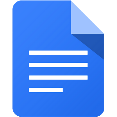 Существенные условия договора о целевом обучении
Обязательства заказчика:
1) по  организации  предоставления  гражданину  в  период обучения мер поддержки;
        2) по  трудоустройству  гражданина  (не  позднее  срока, установленного договором о целевом обучении, с указанием места осуществления трудовой деятельности в соответствии с полученной квалификацией   по   результатам   освоения   образовательной программы.
Обязательства гражданина:
по освоению образовательной программы;
по осуществлению трудовой деятельности сроком не менее   4-х лет.
Ответственность сторон договора о целевом обучении
Стороны договора о целевом обучении несут ответственность за неисполнение или ненадлежащее исполнение своих обязательств в соответствии с законодательством Российской Федерации, в том числе в соответствии с частью 6 статьи 71.-1 Федерального закона от 29.12.2012 № 273-ФЗ.
Гражданин, не исполнивший обязательства по освоению образовательной
программы и отработке
Компенсирует расходы на меры поддержки
Заказчику целевого обучения
Выплачивает компенсацию в сумме, равной 3-х кратной величине среднемесячной начисленной заработной плате в районе имени Лазо
Работодатель, не трудоустроивший гражданина
Гражданину
Неисполнение сторонами обязательств по договору о целевом обучении влечет штрафные санкции
Штраф в размере расходов бюджета на обучение гражданина
Образовательной организации
Контактная информация

Управление образования администрации муниципального района имени Лазо, Хабаровский край, р-он им. Лазо, п. Переяславка, ул. Постышева,     д. 15, 2 эт., 2 каб. Тел.: 8 (42154) 21-8-83
Информация о целевом обучении на официальном сайте Управления образования администрации муниципального района имени Лазо
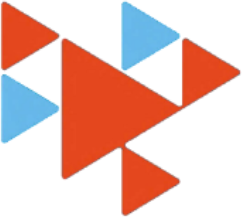 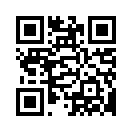